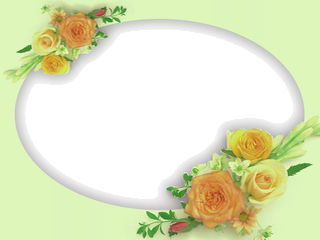 PHÒNG GIÁO DỤC & ĐÀO TẠO HUYỆN ỨNG  HÒA
TRƯỜNG TIỂU HỌC MINH ĐỨC
Nhiệt liệt chào mừng quý thầy cô
%
Về dự giờ thăm lớp 1A
MÔN:TIẾNGVIỆT
Trên phim hoạt hình, voi bước khoan thai, thỏ chạy
 thoăn thoắt
oan
oăn
oat
oăt
hoạt
toán
xoan
khoát
choắt
hoắt
thoăn
ngoằn
nhọn hoắt
hoạt hình
hoa xoan
tóc xoăn
Trong vườn cây xoan và cây khế đã trổ bông hàng loạt. Vườn cây ngập tràn sắc tím. Mỗi buổi sáng, khu vườn rộn ràng với những tiếng lích ra lích rích của mấy chú chích bông. Chúng thoăn thoắt nhảy từ cành này sang cành khác. Vừa nhảy nhót chúng vừa trêu đùa nhau, vui thật là vui
Tiếng việt:  
 Bài 77 :   oai   uê   uy
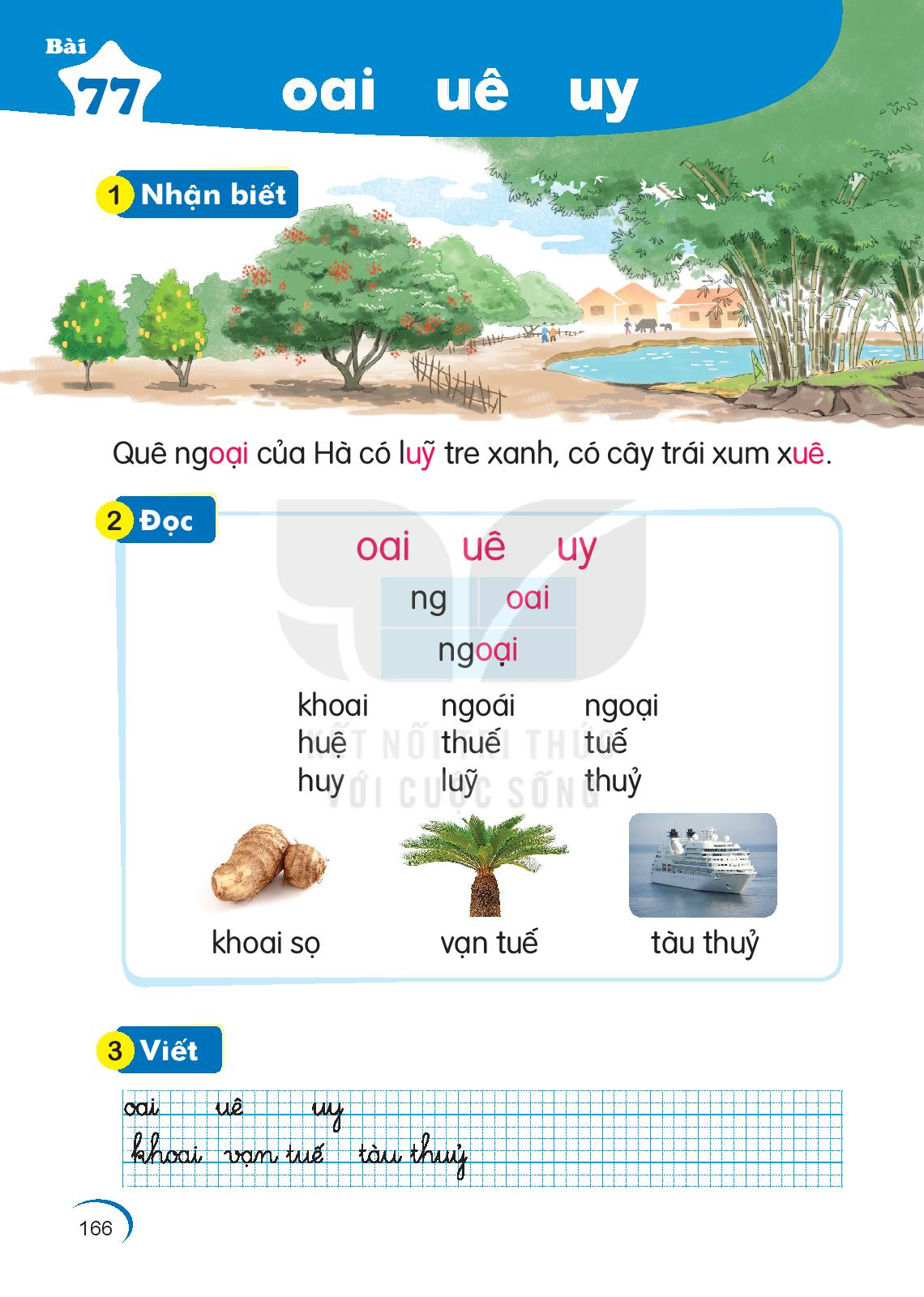 1
NhËn biÕt
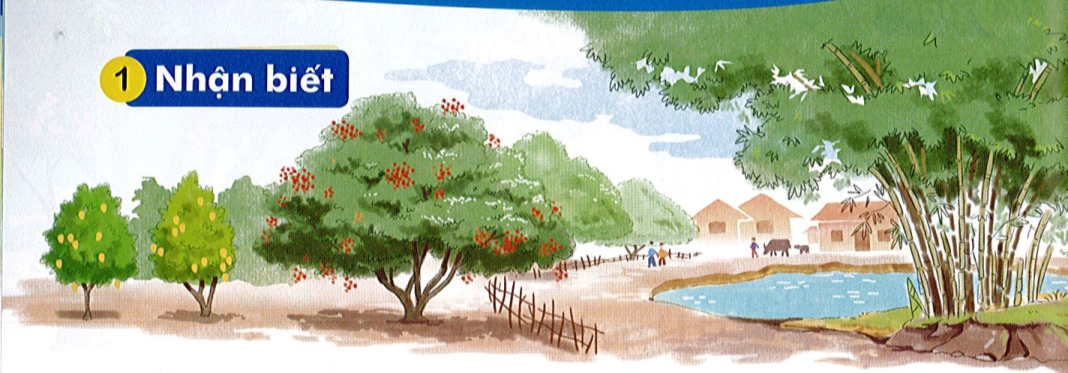 Quê ngoại của Hà có lũy tre xanh, có cây trái xum xuê
Quê ngoại của Hà có lũy tre xanh, có cây trái xum xuê
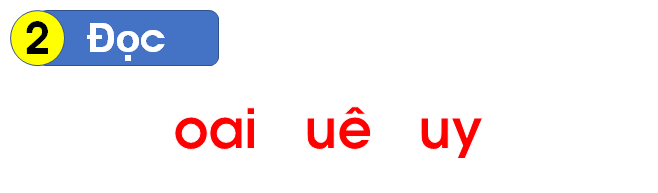 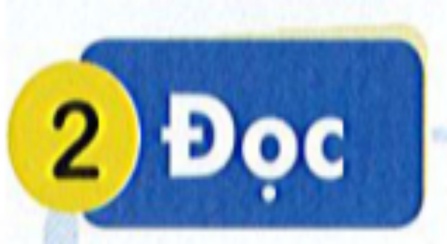 oai
uê
uy
ngoái
ngoại
khoai
tuế
thuế
huệ
huy
luỹ
thuỷ
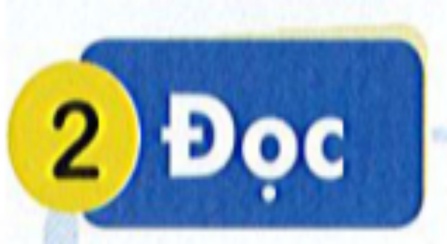 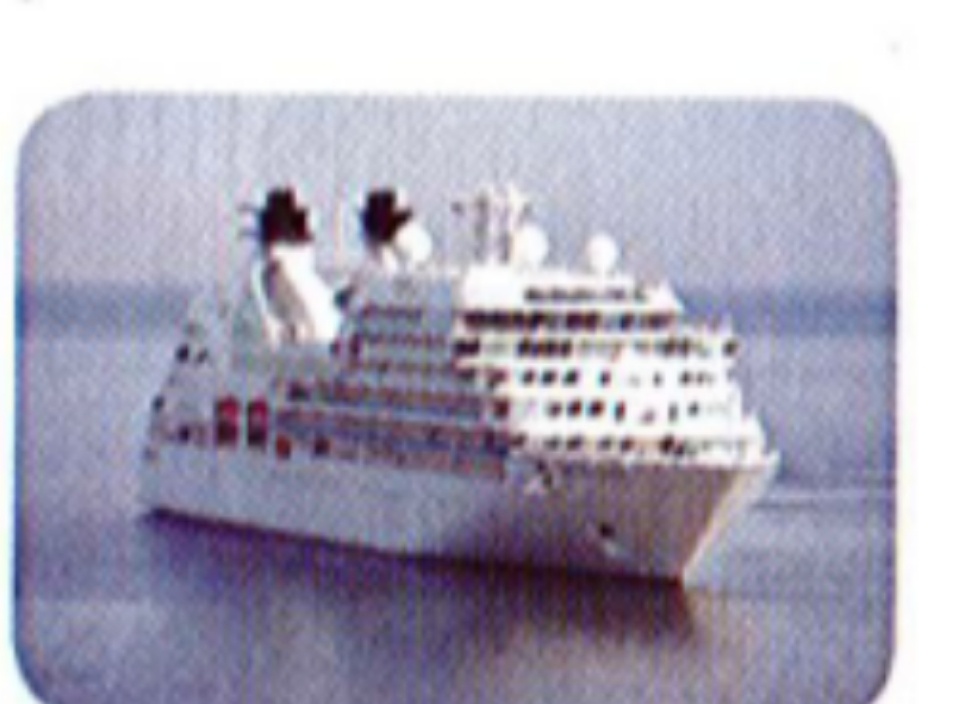 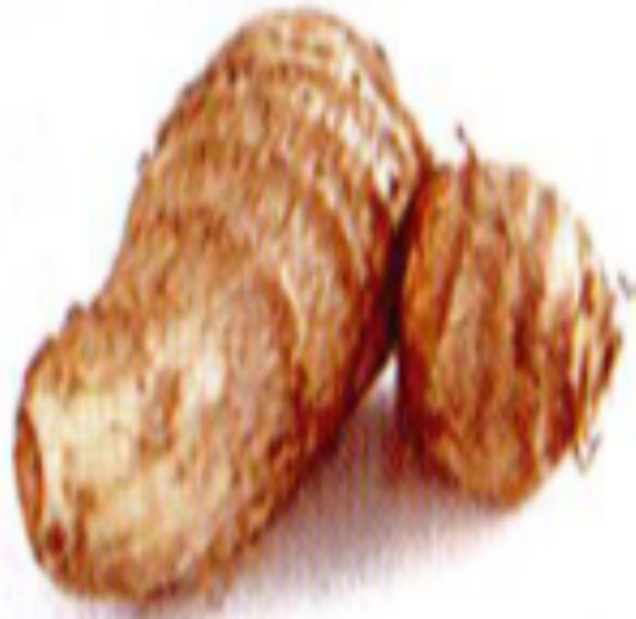 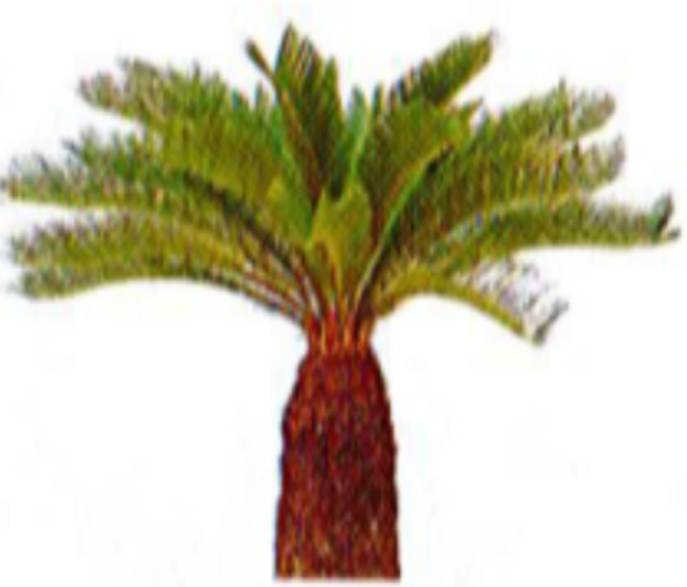 vạn tuế
khoai sọ
tàu thủy
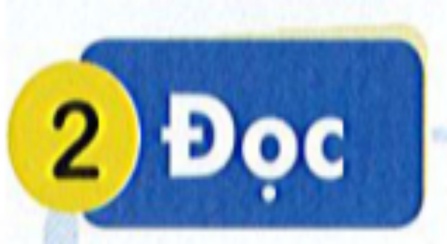 oai
uê
uy
ngoại
khoai
ngoái
tuế
thuế
huệ
thủy
huy
luỹ
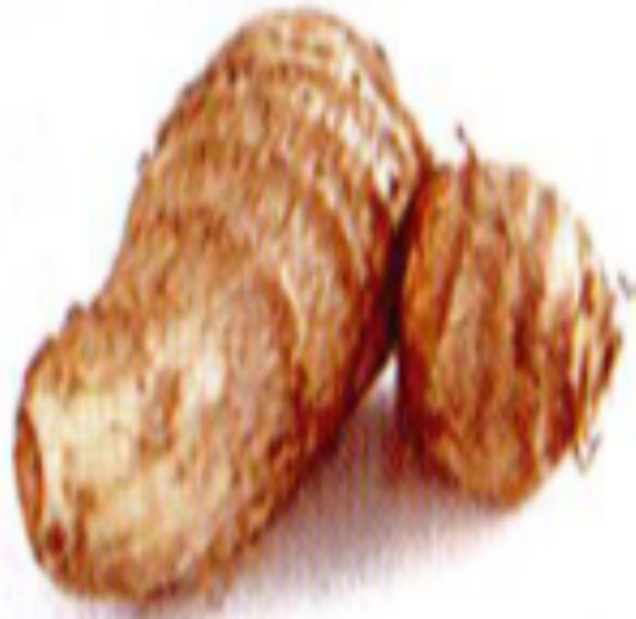 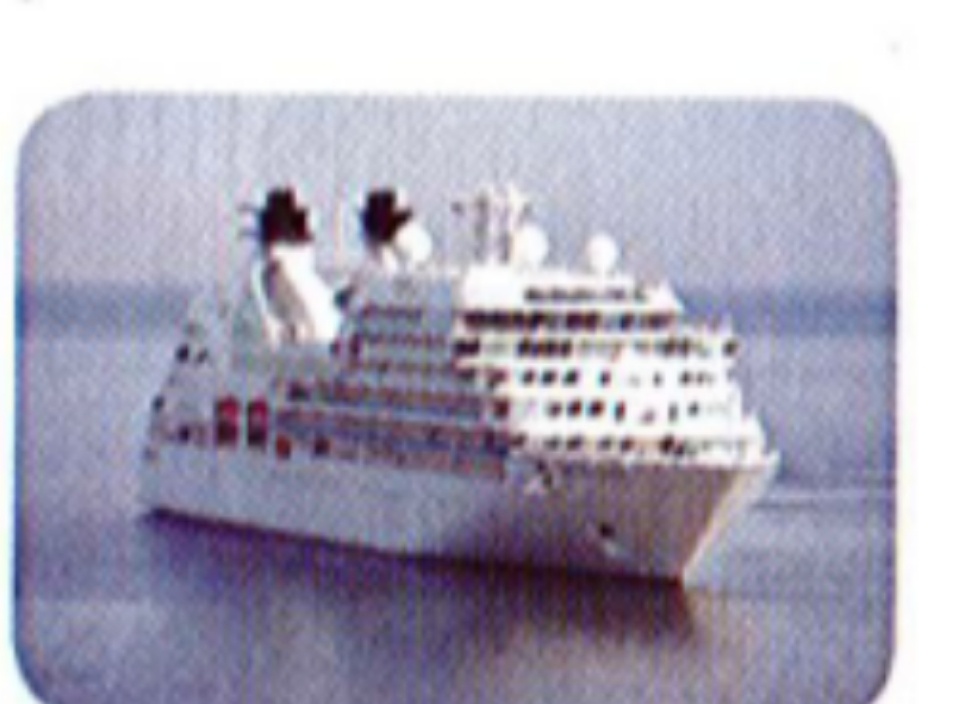 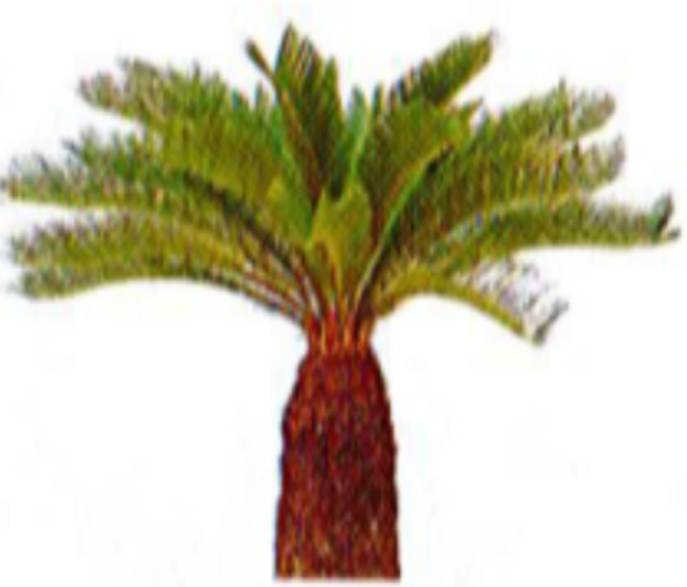 khoai sọ
vạn tuế
tàu thủy
3
ViÕt
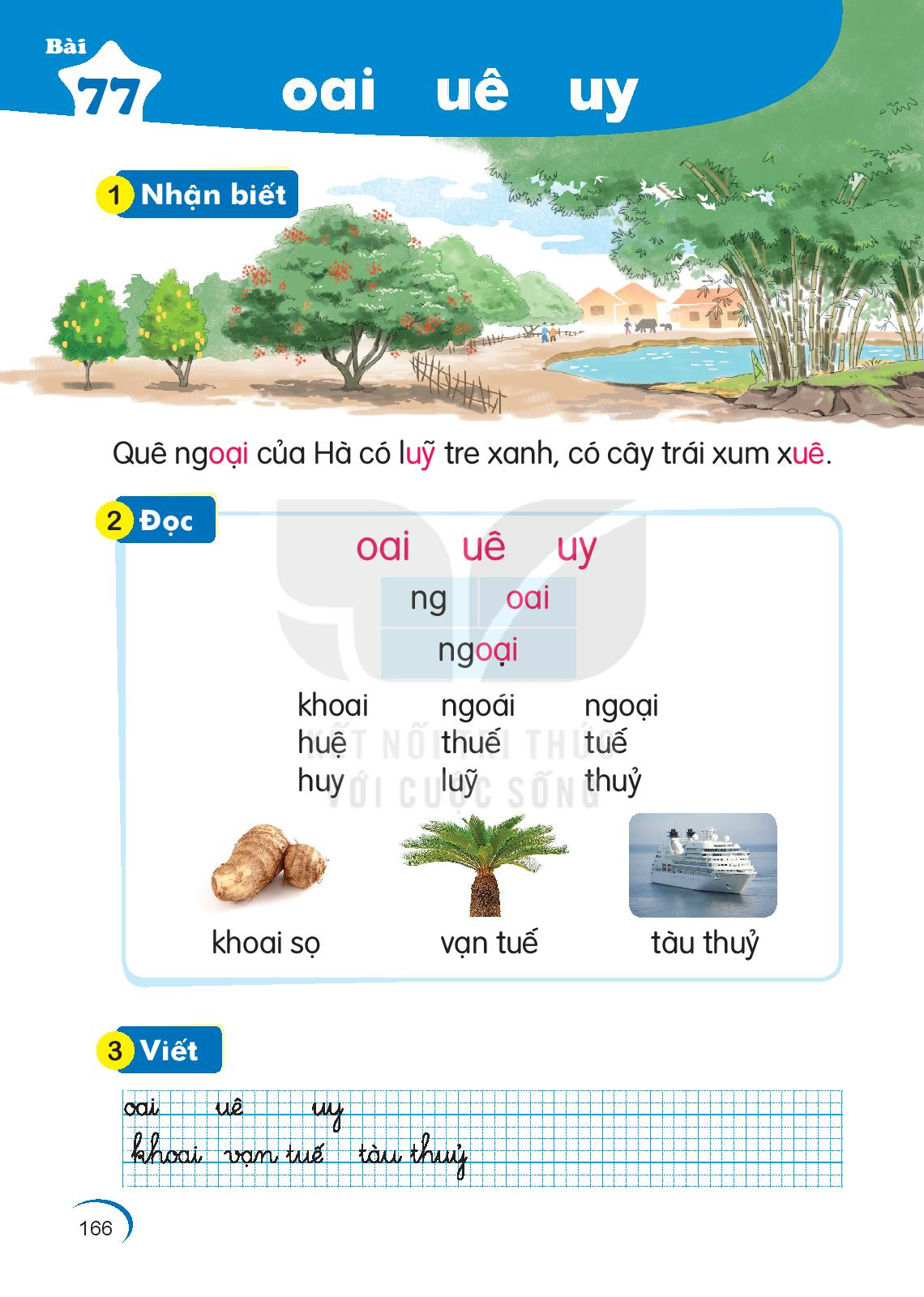 GIẢI LAO
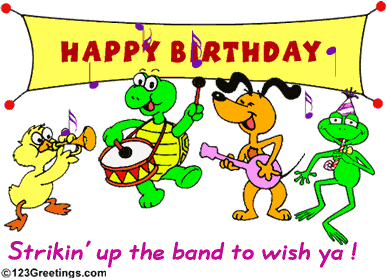 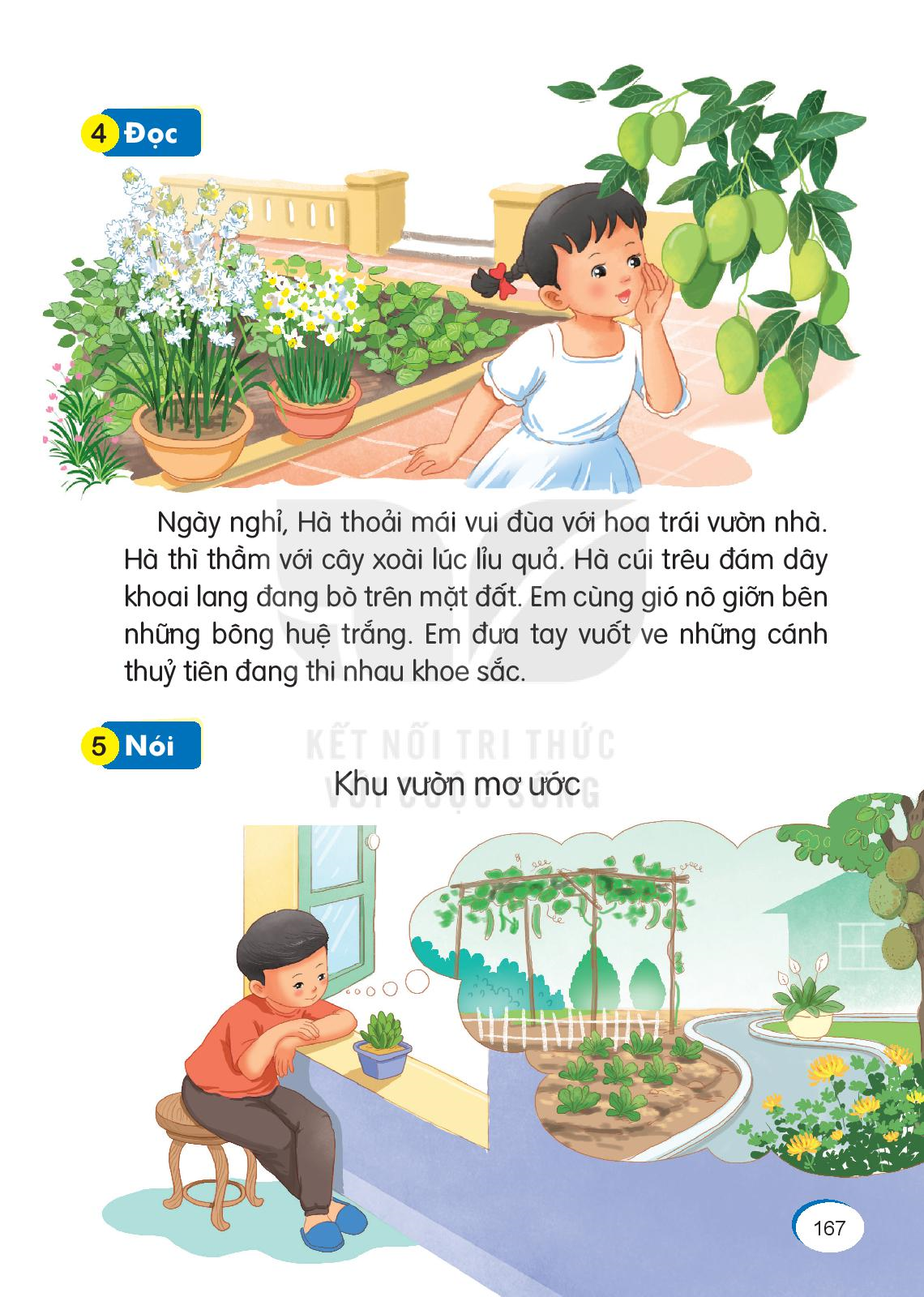 4
Đọc
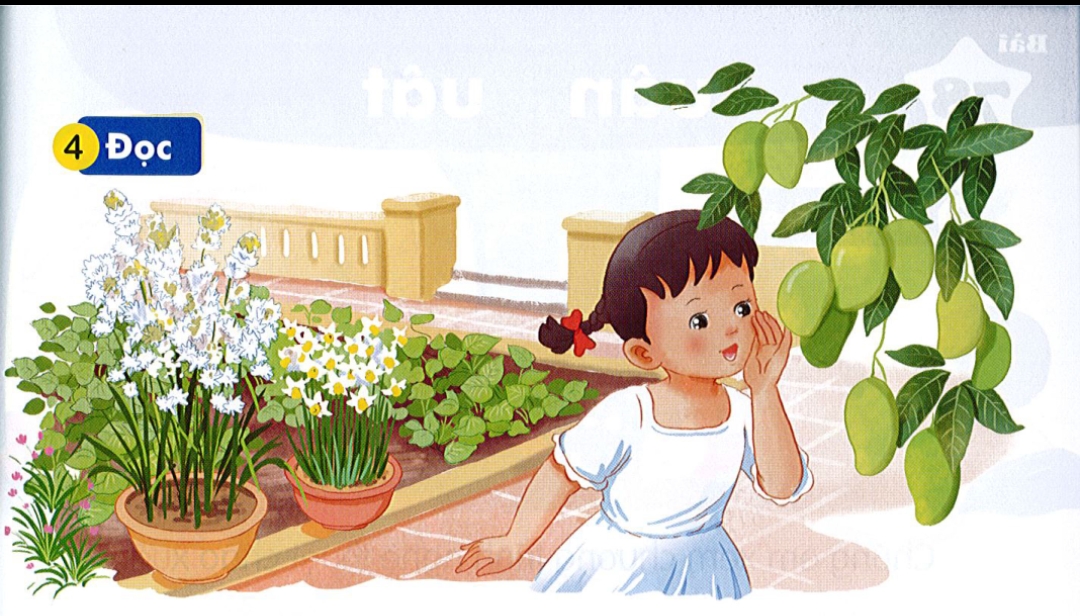 Ngày nghỉ, Hà thoải mái vui đùa với hoa trái vườn nhà.  Hà thì thầm với cây xoài lúc lỉu quả. Hà cúi trêu đám dây khoai lang đang bò trên mặt đất. Em cùng gió nô giỡn bên những bông huệ trắng. Em đưa tay vuốt ve những cành thủy tiên đang thi nhau khoe sắc.
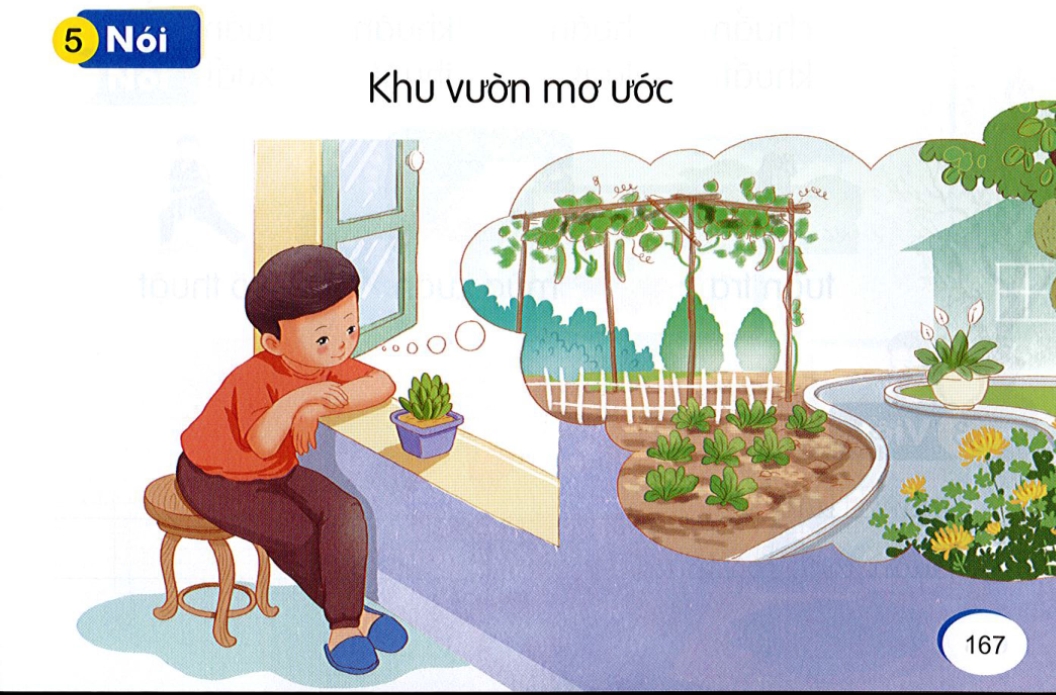 oai
uê
uy
ngoại
khoai
ngoái
tuế
thuế
huệ
thủy
huy
lũy
vạn tuế
khoai sọ
tàu thủy
Ngày nghỉ, Hà thoải mái vui đùa với hoa trái vườn nhà.  Hà thì thầm với cây xoài lúc lỉu quả. Hà cúi trêu đám dây khoai lang đang bò trên mặt đất. Em cùng gió nô giỡn bên những bông huệ trắng. Em đưa tay vuốt ve những cành thủy tiên đang thi nhau khoe sắc.
TRÒ CHƠINHÌN TRANH ĐOÁN TỪ
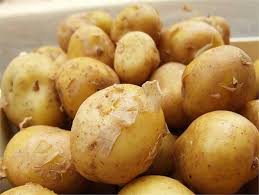 Khoai tây
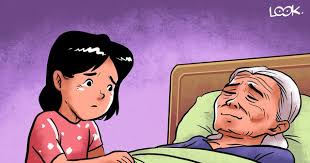 Bà ngoại
Hoa huệ
Khuy áo
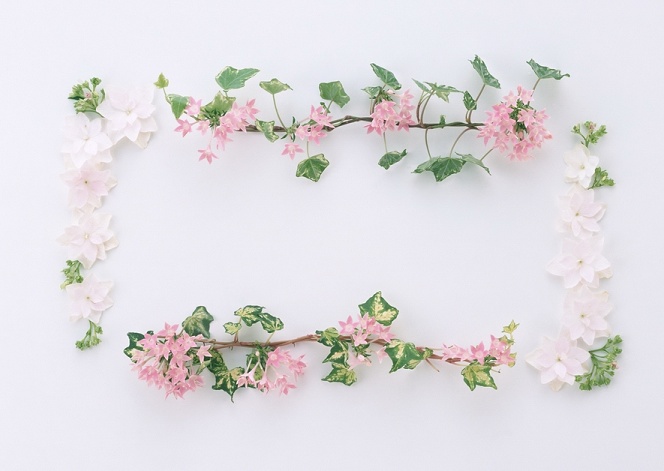 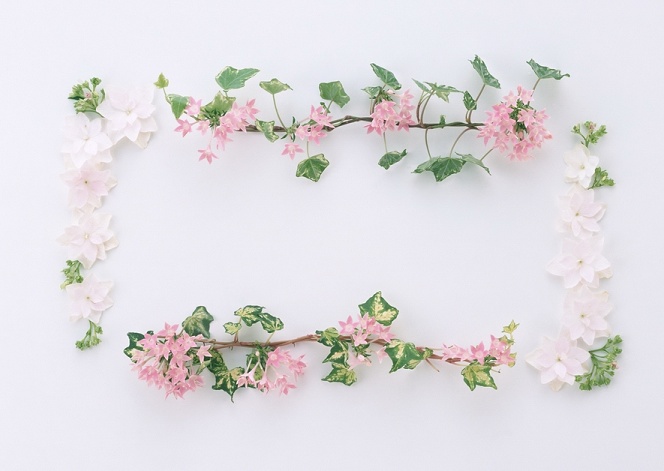 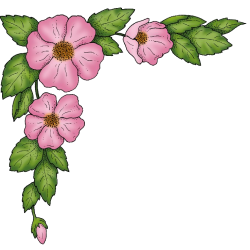 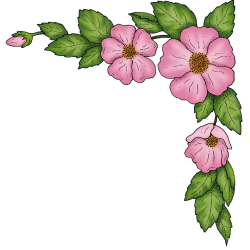 Thöù ba ngaøy 8 thaùng 11 naêm 2016
Học vần
au - aâu
Kieåm tra baøi cuõ:
Bài học đến đây kết thúc.
LỚP 1A
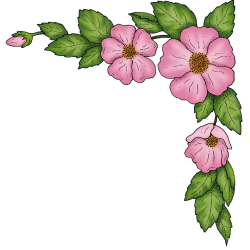 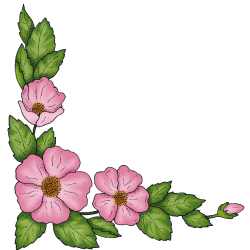